Introduction to MS Dynamics NAV   (Item Charges- vedlejší náklady)
Ing.J.Skorkovský,CSc. 
MASARYK UNIVERSITY BRNO, Czech Republic 
Faculty of economics and business administration 
Department of corporate economy
Item Charges-vedlejší náklady
It enables to post and apply additional costs of various types to :
stored away items
items which were already sold 
Item, which were used as a components (part of BOM) of produced products
TEXT from Microsoft material
Manage item charges. Include the value of additional cost components such as freight or insurance into the unit cost or unit price of an item.
Inventory setup (Nastavení zásob)
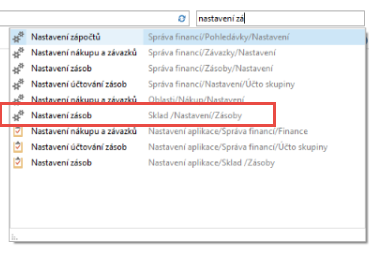 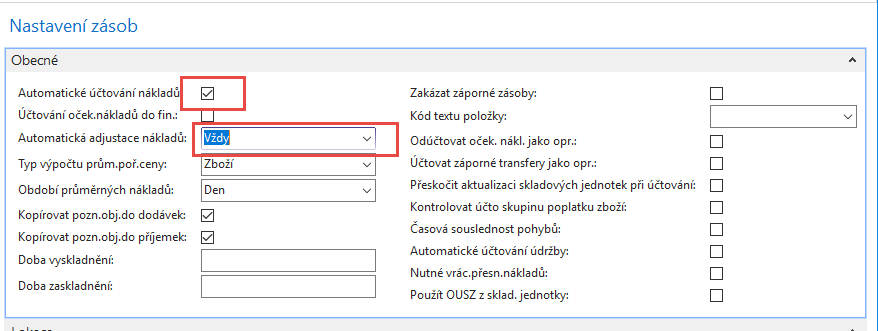 Automatické účtování nákladů  :  zatržení v tomto poli znamená, že program bude používat funkci Automatického účtování spotřeby. 
Používáte-li tuto funkci ve chvíli, kdy účtujete zboží na účet zboží, bude program automaticky účtovat na skladový účet, na účet adjustace a na účet spotřeby zboží (NNPZ) ve finančním deníku. 
I v případě použití této funkce však bude třeba pravidelně spouštět dávkové úlohy Adjustace nákl.-položky zboží (nebo použít funkci Automatická adjustace nákladů) – což zde je nastaveno na Vždy  -  a Účtování nákladů na zboží. Používáte-li pouze funkci Automatické účtování nákladů, nebude v případech, kdy neznáte cenu zboží v okamžiku jeho prodeje, váš skladový účet přesný. Jedná se například o případ, kdy prodáváte ještě před nákupem.
Inventory setup (Nastavení zásob)
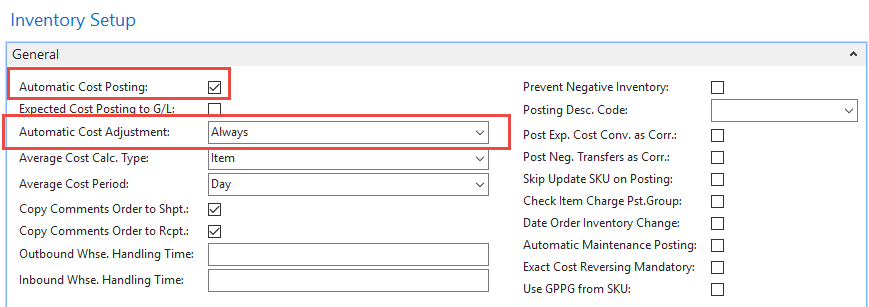 Automatic Cost Posting : Specifies that the Automatic Cost Posting function is used.
If you use this function when posting items to an item account, the program will automatically post to the inventory account, adjustment account and COGS account in the general ledger.
If you use this function, however, it is still necessary to run the Adjust Cost - Item Entries (or use Automatic Cost Adjustment) – we do have it - and Post Inventory Cost to G/L batch jobs periodically. If you only use Automatic Cost Posting, your inventory account will not be accurate in cases where you do not know the cost of items at the time of sale. For example, if you sometimes sell before buying.
Vytvoření nové karty
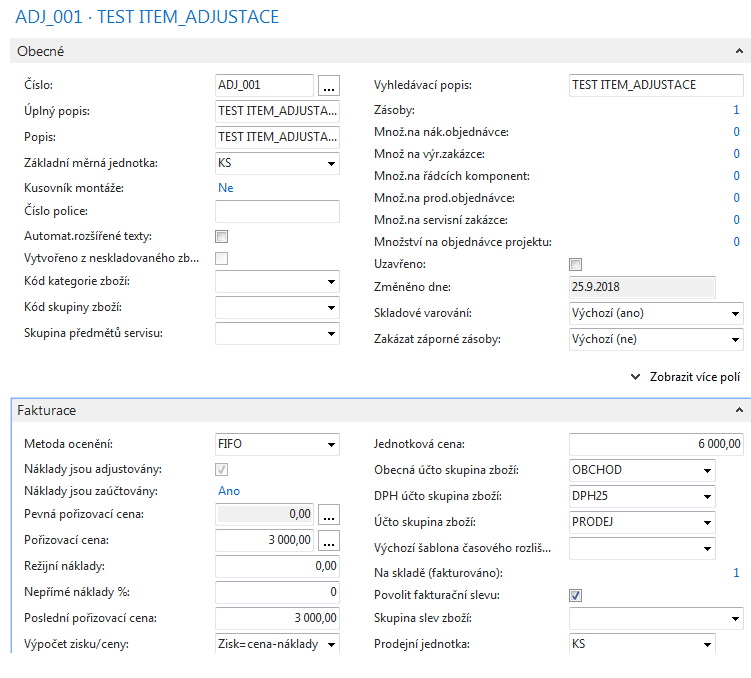 Položky po provedení nákupu 1 ks našeho zboží za 3000 Kč
Nákup zboží s nákladem 3000 (131500|321)= (Nákupní účet|Dodavatel)
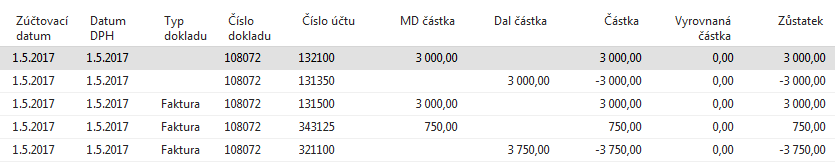 131500= nákupní účet 
131350 = přímé náklady
132100= účet zásob
The cost adjustment forwards any cost changes from inbound entries, such as those for purchases or production output, to the related outbound entries, such as sales or transfers
Adjustace nákladů (bude probírána v samostatné lekci)  přenáší jakoukoliv změnu nákladů ze vstupních položek (nákup, výroba) k navazujícím (vyrovnávajícím) výstupním položkám (prodeje, transfery)
Hodnota skladu
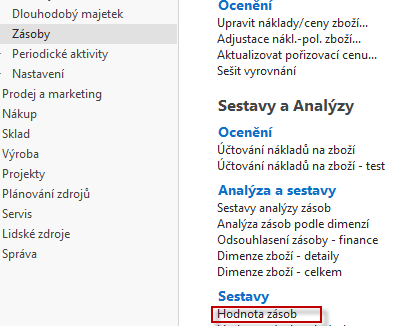 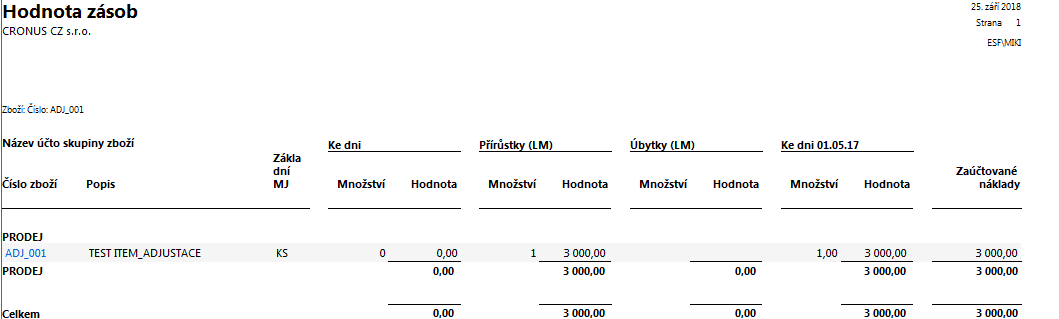 Položky skladu a položky ocenění
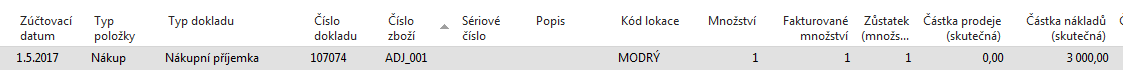 Ctrl-F7
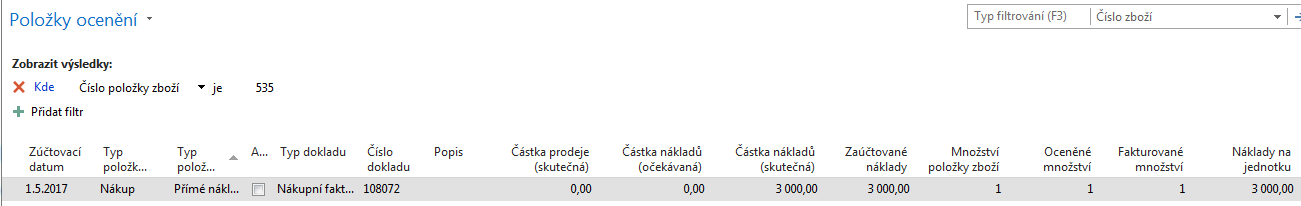 Value Entry explanantion
This window shows all amounts relating to an item 
Every time you post an order, invoice or credit memo as invoiced, revalue an item or do anything else that means a change in value for items in your inventory, the program creates one or more value entries.
Changes in quantity on inventory are stored as quantity postings in the Item Ledger Entry table.
When the inventory is reconciled with the general ledger, G/L entries are created on the basis of Value entries. The amount to be posted to general ledger is calculated from the value entry as: 
      
       Cost Amount (Actual) - Cost Posted to G/L.
Parametry poplatků
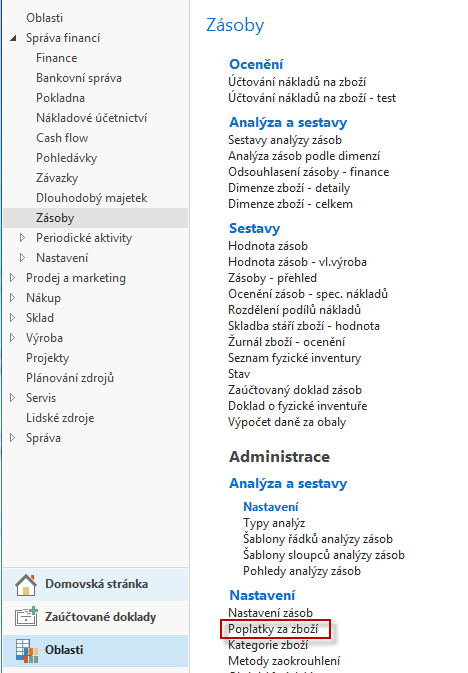 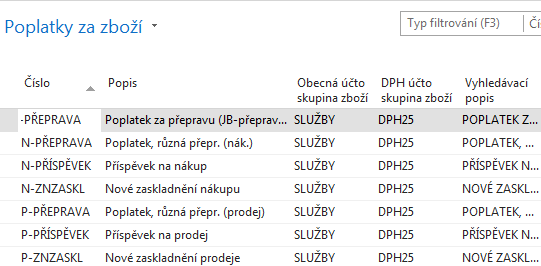 Nákupní řádek dopravce zboží ADJ
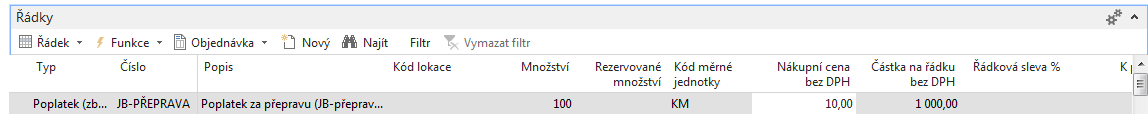 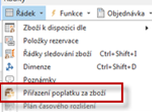 Ikona Řádek->Přiřazení poplatku zboží
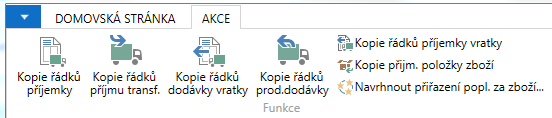 Přiřazení vedlejšího nákladu (poplatku)- výběr dokumentu
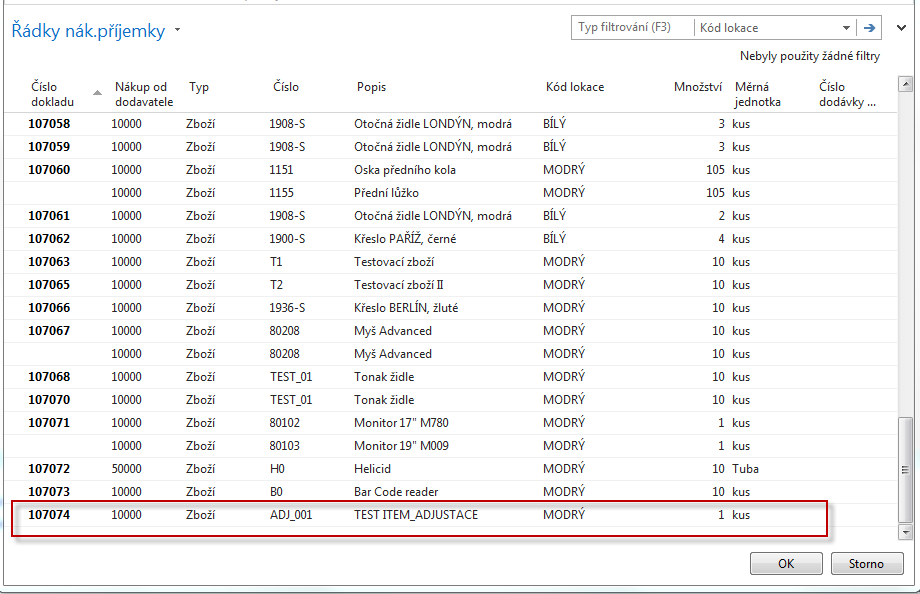 Přiřazení vedlejšího nákladu (poplatku)
1 akce -> ruční doplnění Množství k přiřazení = 1
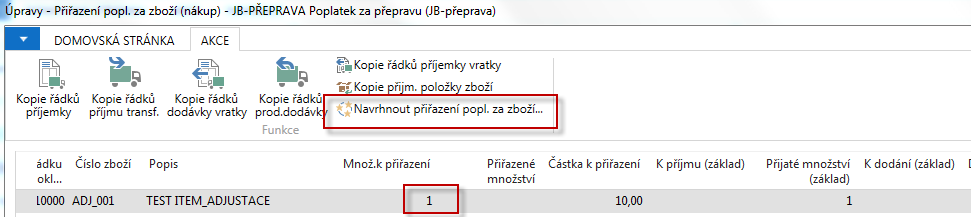 2 akce -> Návrh  přiřazení poplatku  za zboží
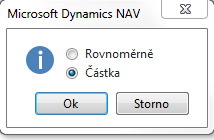 Přiřazení vedlejšího nákladu (poplatku)
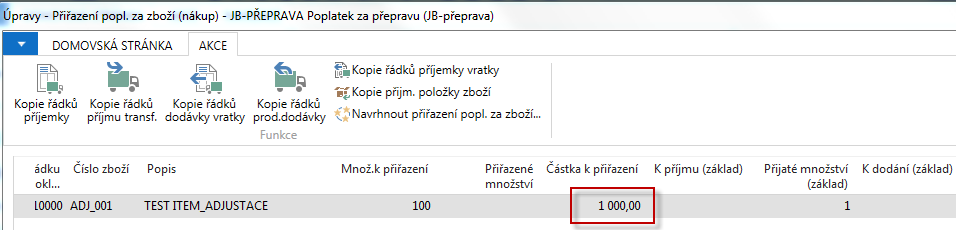 F9= zaúčtování nákupní objednávky
Karta zboží po přiřazení poplatku
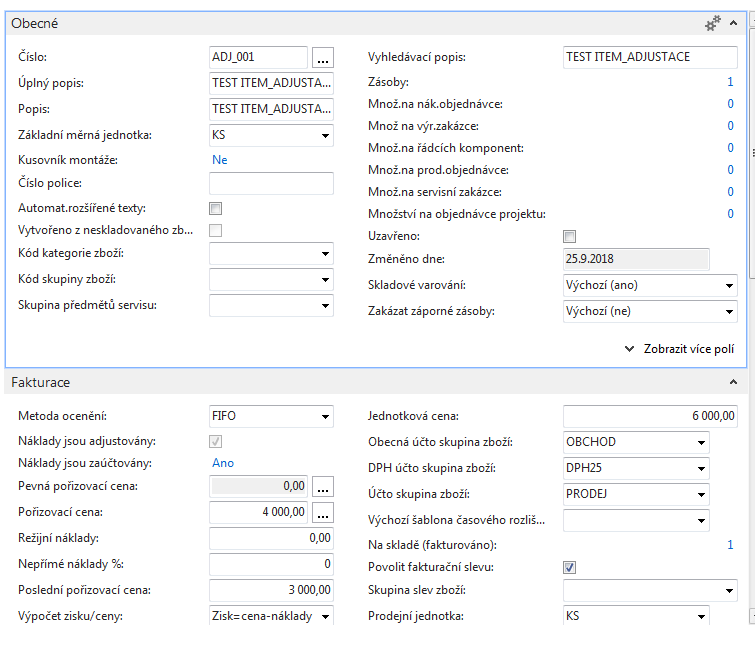 Položky zboží a ocenění
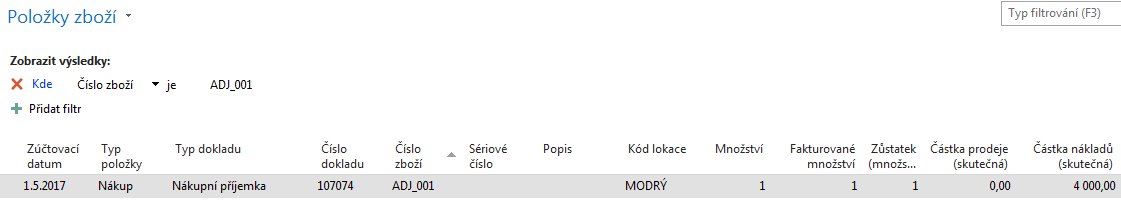 Položky ocenění
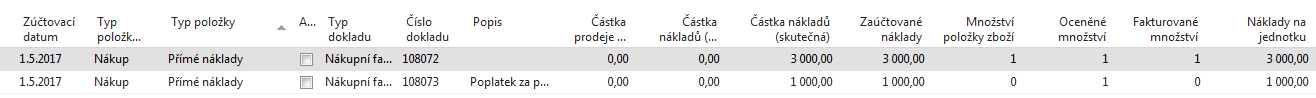 Hodnota skladu
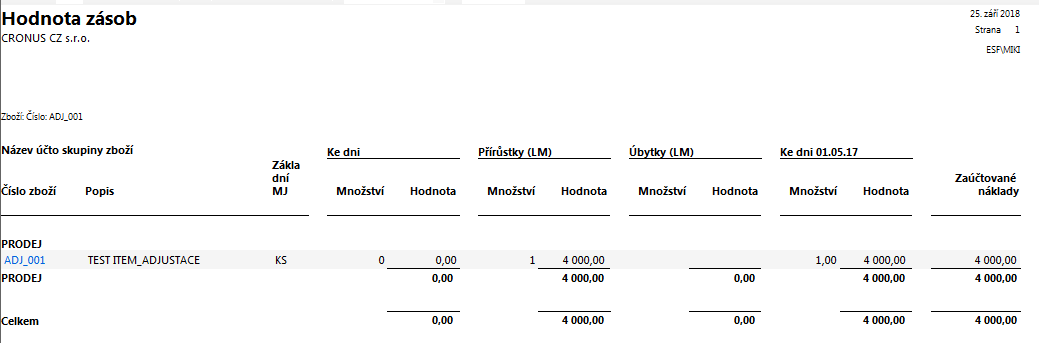 Věcné položky
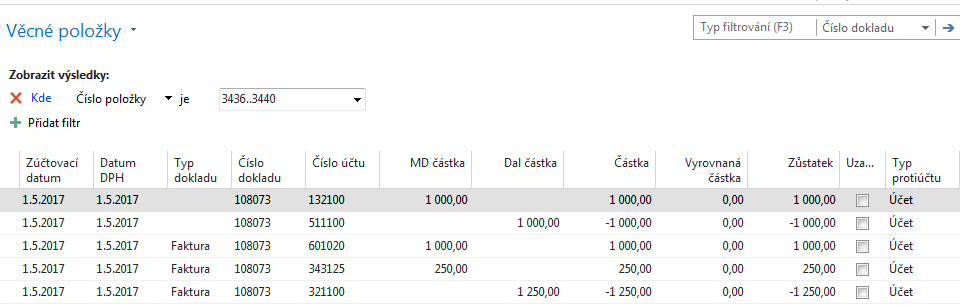 G/L Entries
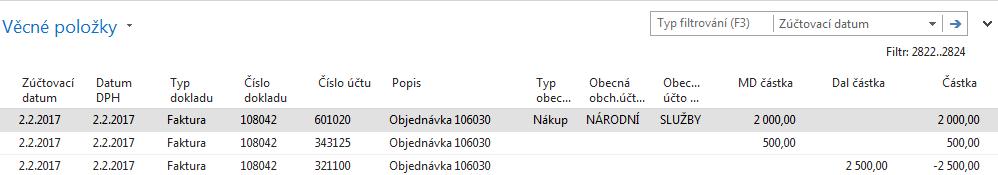 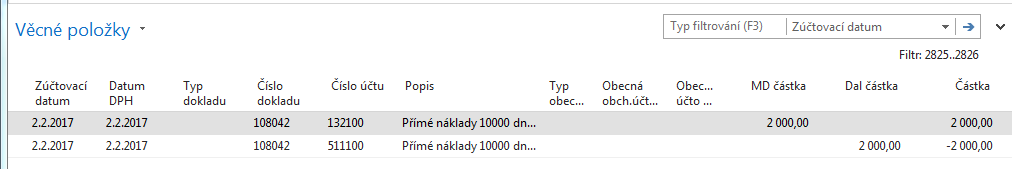 Konec lekce
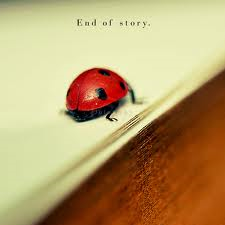